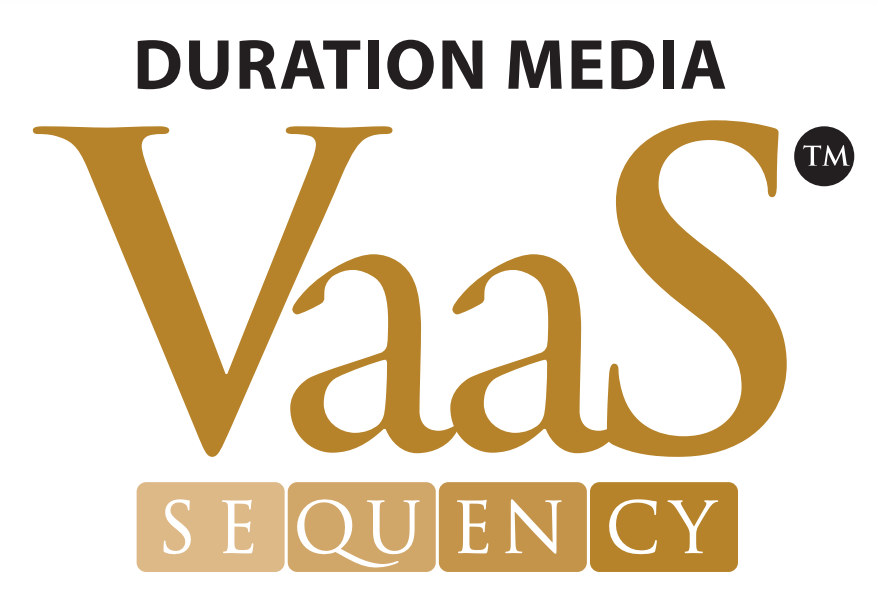 Ad Tech That Reduces Carbon Emissions
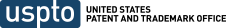 U.S. Patent No. 11,195,210
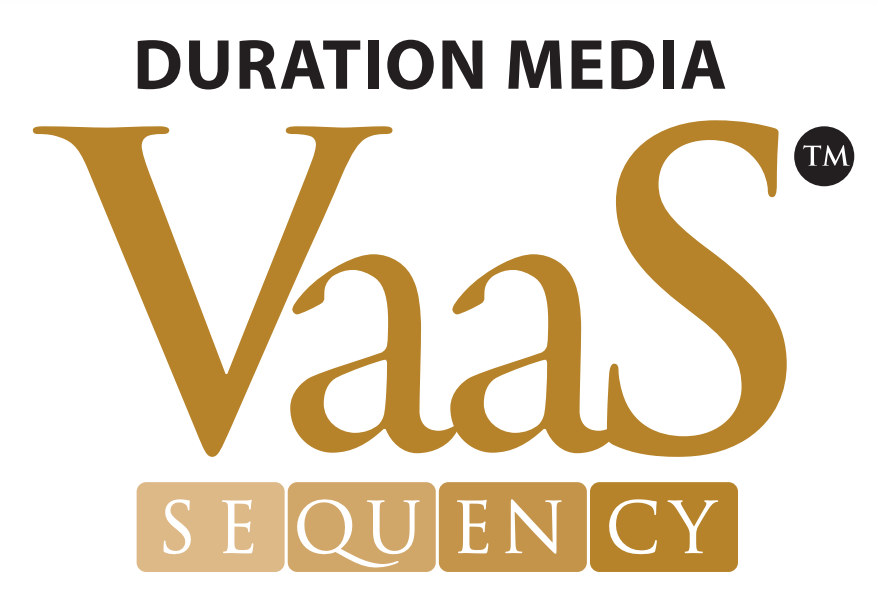 Sequency™ is the sustainability solution for marketers looking to reduce their carbon footprint 
and save on ad spend.
Our innovative ad tech reduces wasteful 
multiple Cookie Syncs, and SSP/DSP ad calls, increases ad viewability and reduces the effective CPM of each ad delivered.
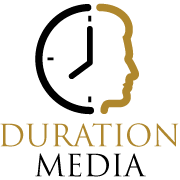 What is Sequency™
Buy-Side Ad Product Designed to Reduce Carbon Emissions
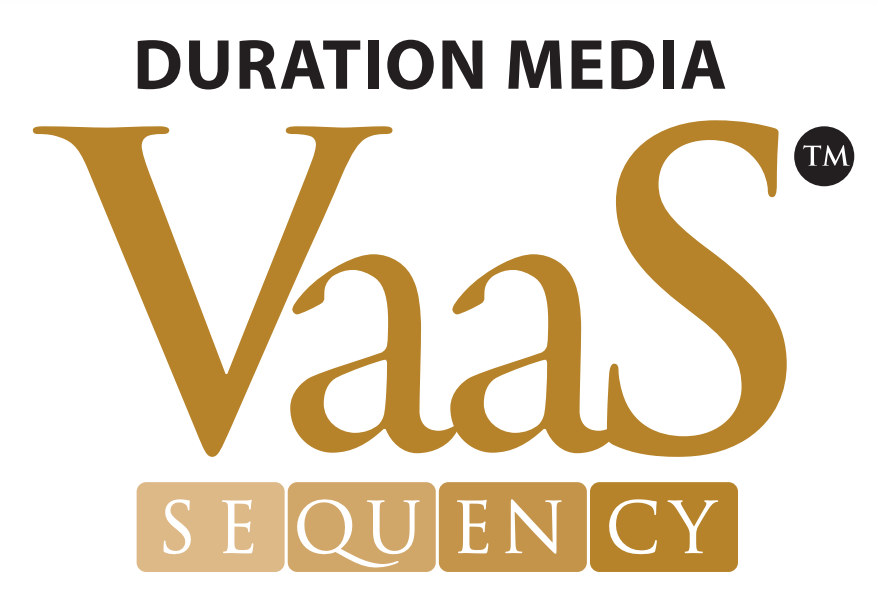 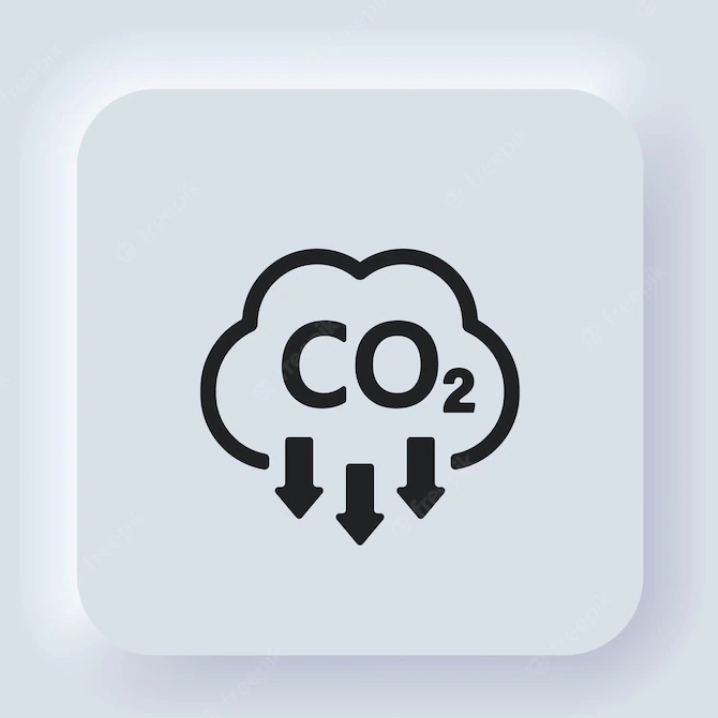 Sequency™ enables media Buyers to purchase One display ad impression
with the ability to serve up to four ads to a targeted consumer, without 
multiple SSP/DSP calls and additional Cookie Syncing.
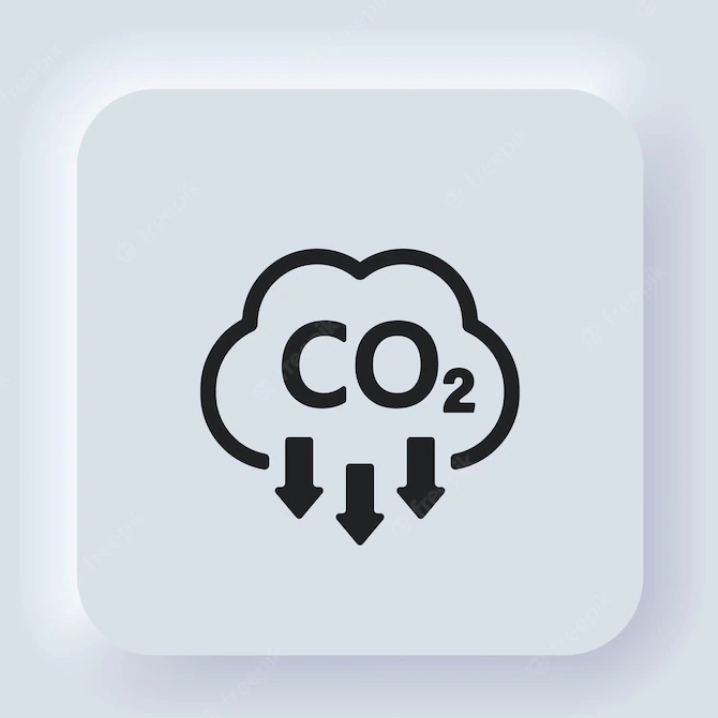 A
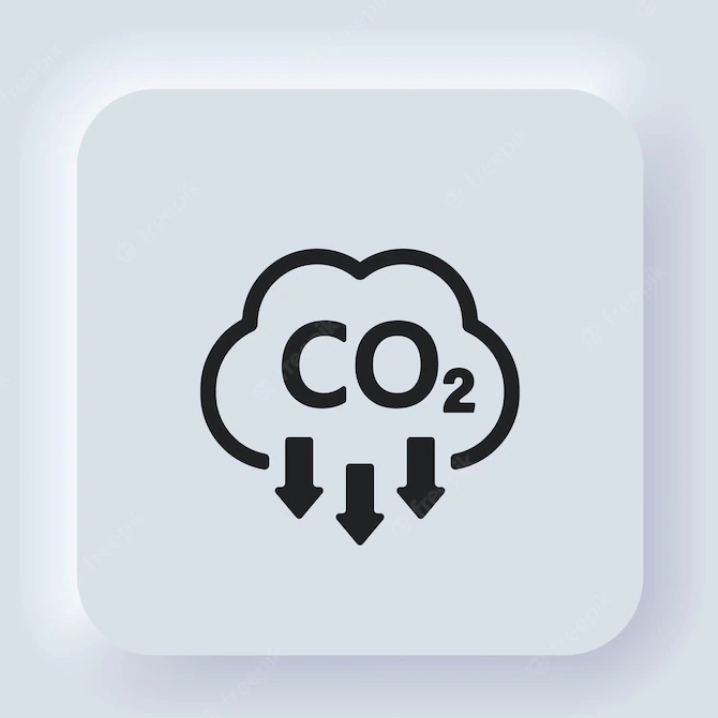 Enables the Buyer to set the percentage of Pixels that are in-view and 
the Duration that the ad is In-View that is measured in REAL-TIME. 
Usually 15 seconds.
B
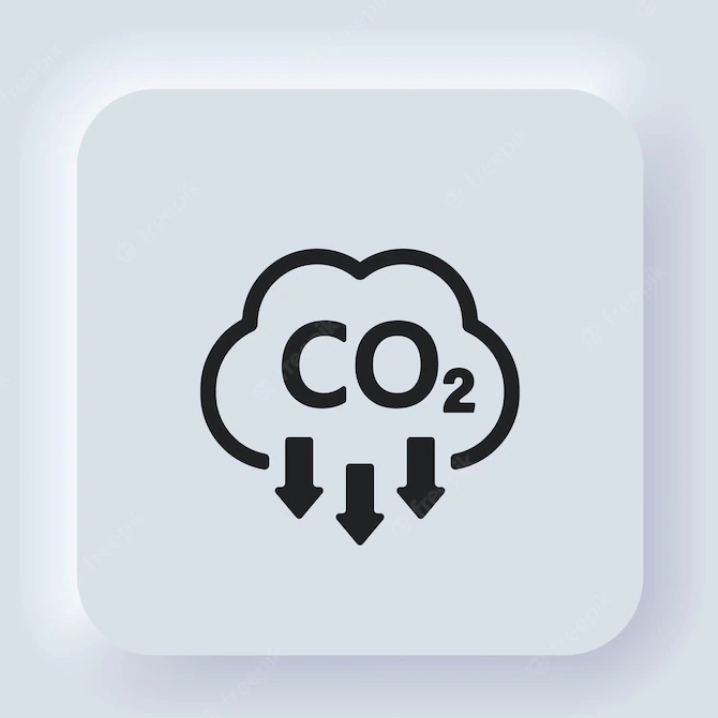 Create a “Pod” of Highly viewable ad impressions within that Ad Unit the 
buyer now “Owns”…in Real-Time.
C
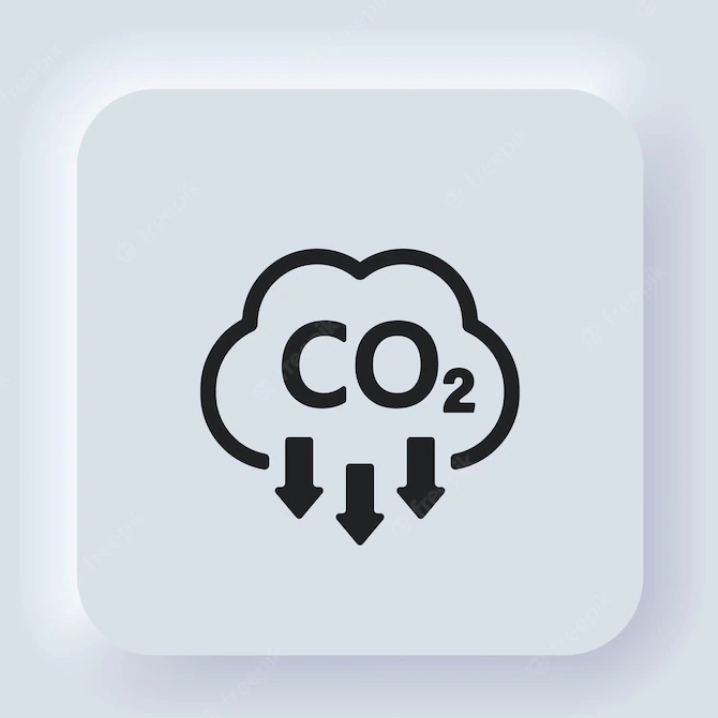 Reduce CPM costs, increase margins and deliver ads that are always 
In-View for a set duration… PLUS substantially reduce CARBON emissions
D
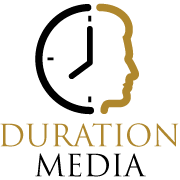 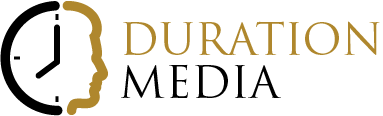 USE CASE

Agency Delivers Four Ads from Four Different Brands to the Same Targeted User
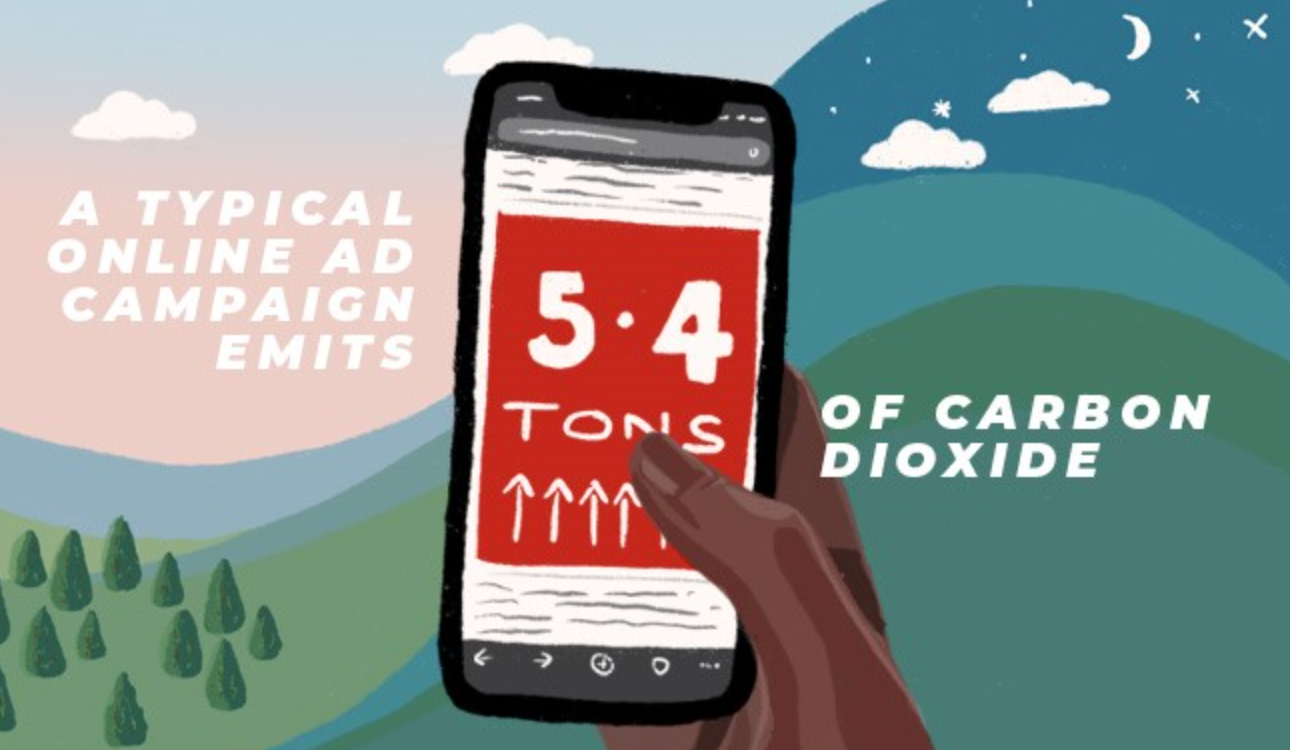 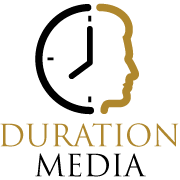 Viewability-as-a-Service™
Four Different Brands
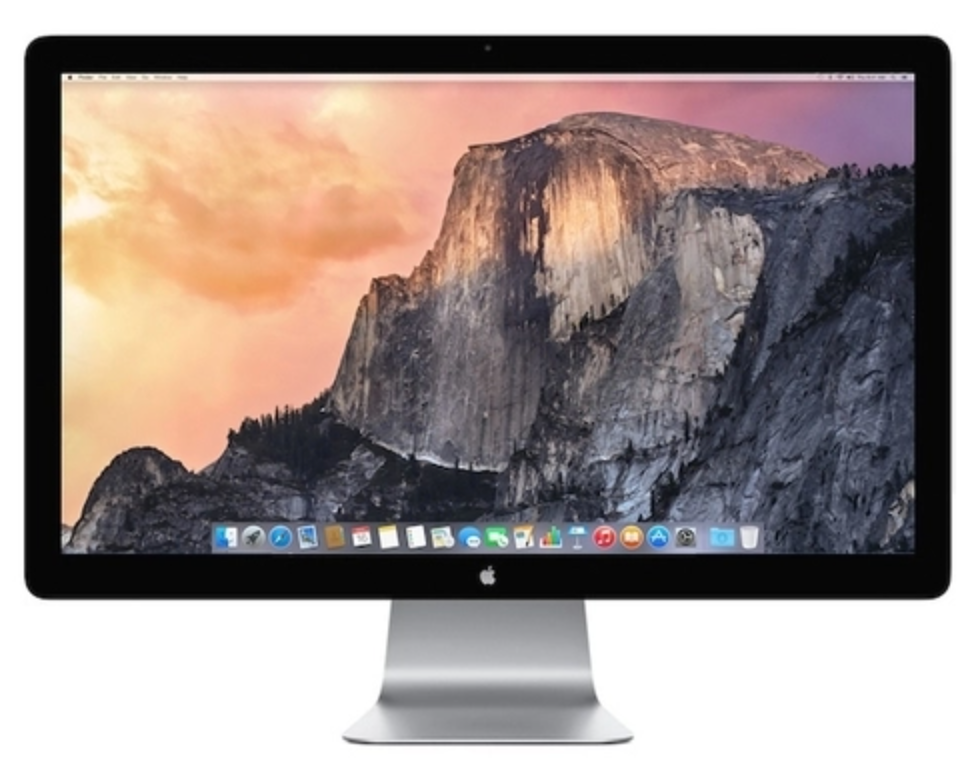 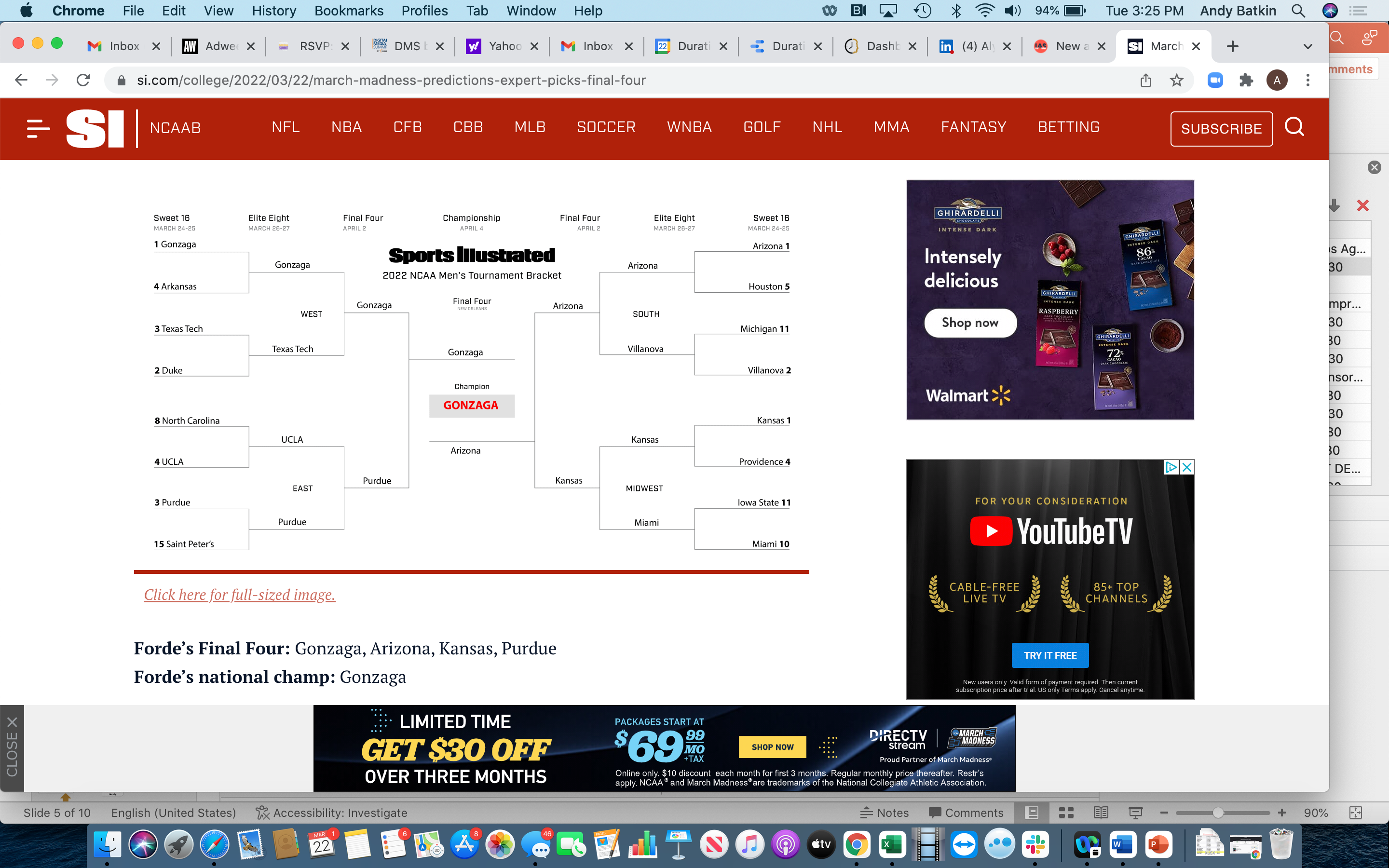 Brand and Agency View Duration Media
Reporting
DSP Invoices
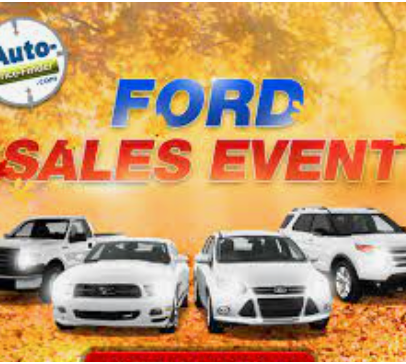 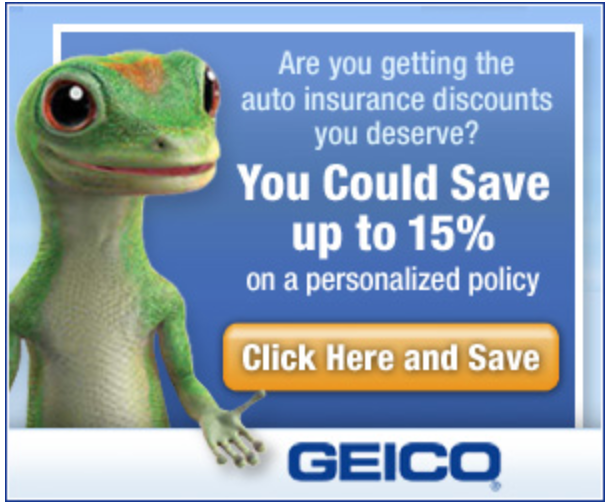 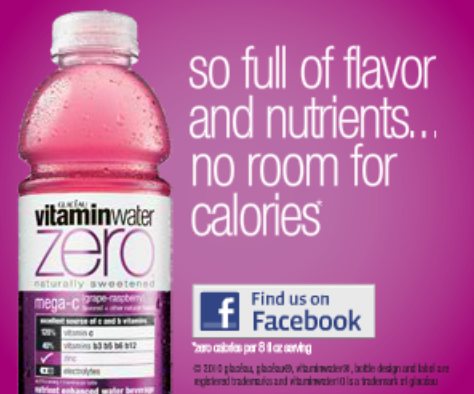 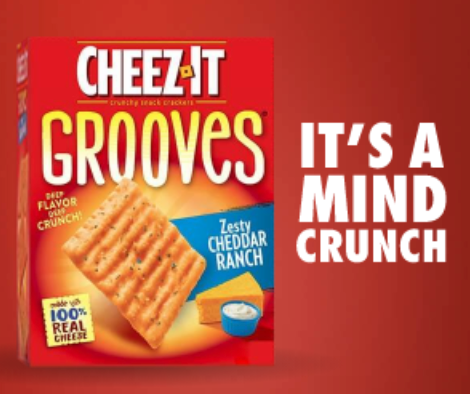 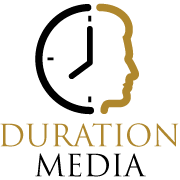 Duration Media Measures Pixels and In-View Time and Pings SSP to Execute PMP
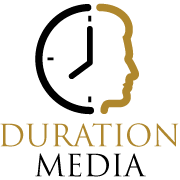 DSP Delivers Ad Via Open Market
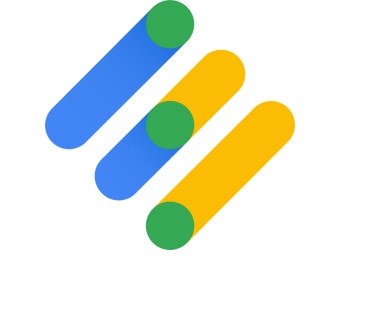 Pub Agrees Not 
to Refresh The Ad
Duration Media
Wraps Agency Creative
With VaaS™ Ad Tech
PMP Deal Negotiated With
The Publisher
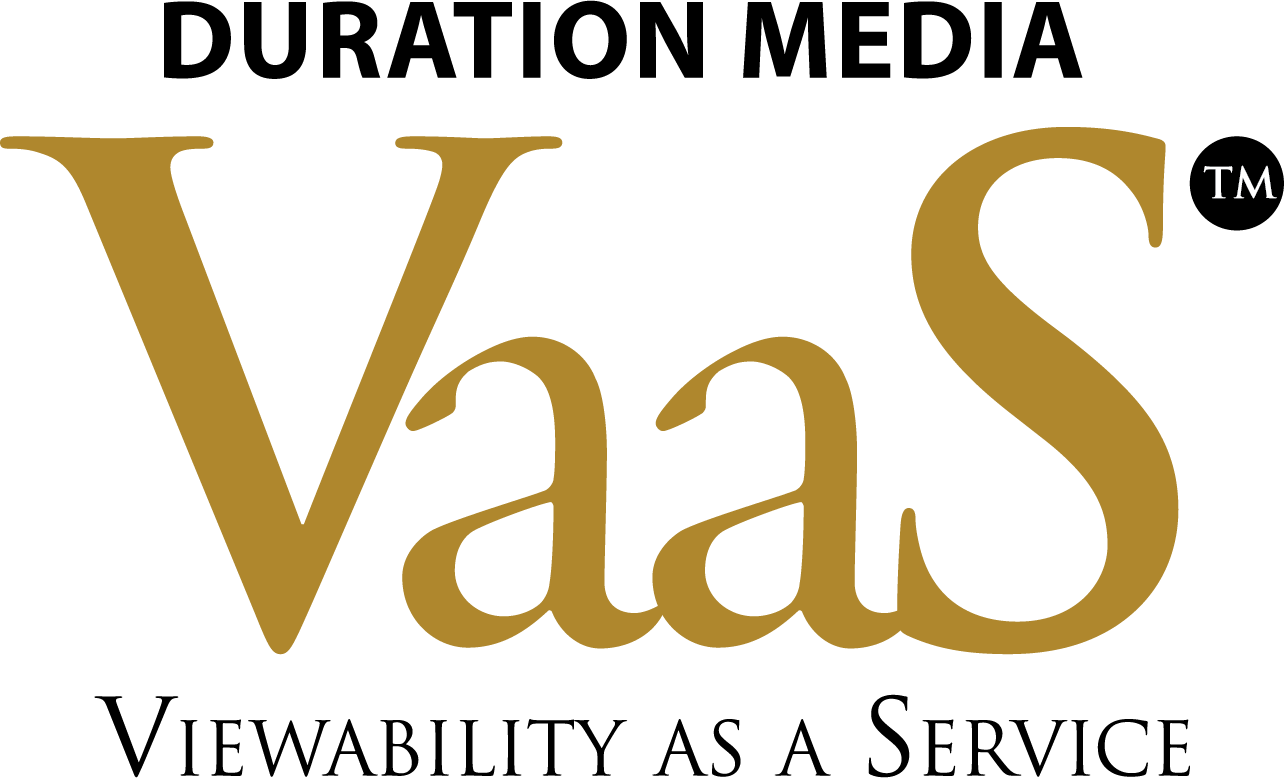 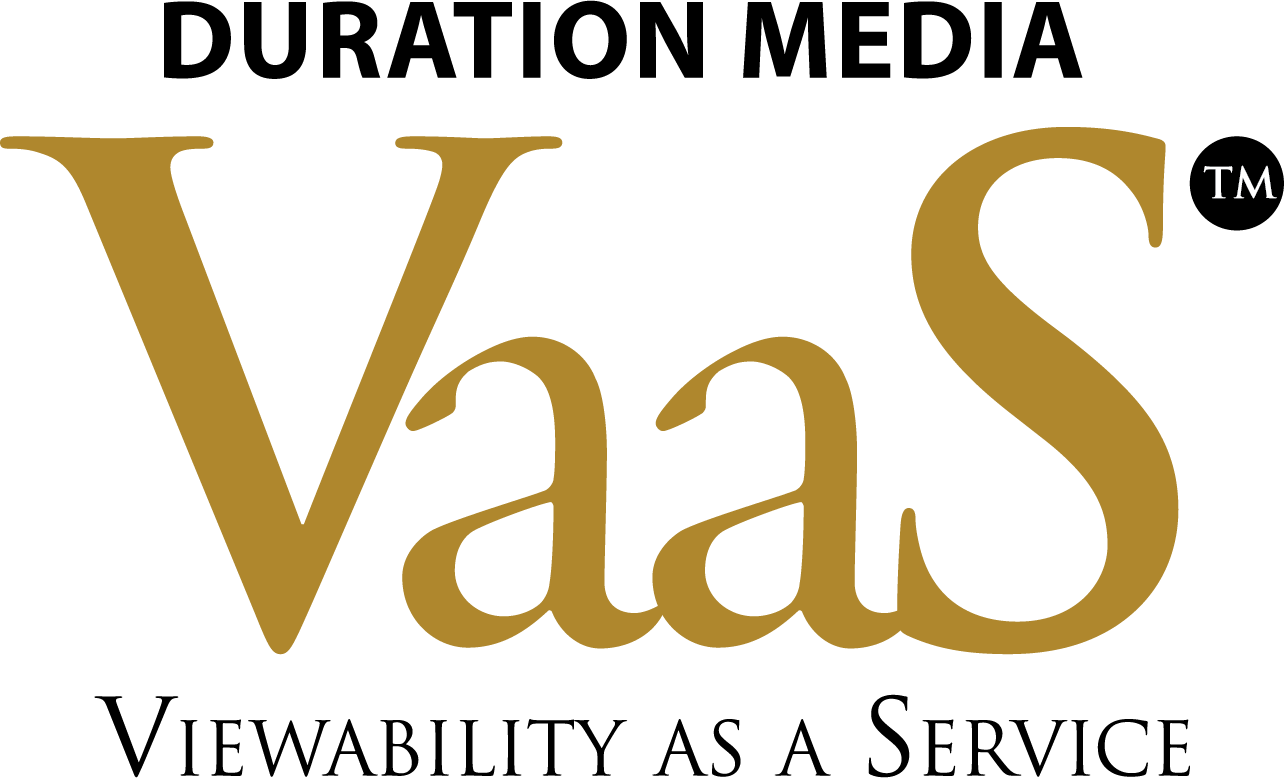 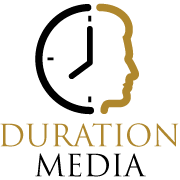 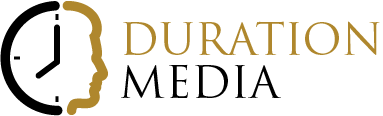 USE CASE

Mars Delivers Four Ads from their Portfolio of Brands to the Same Targeted User
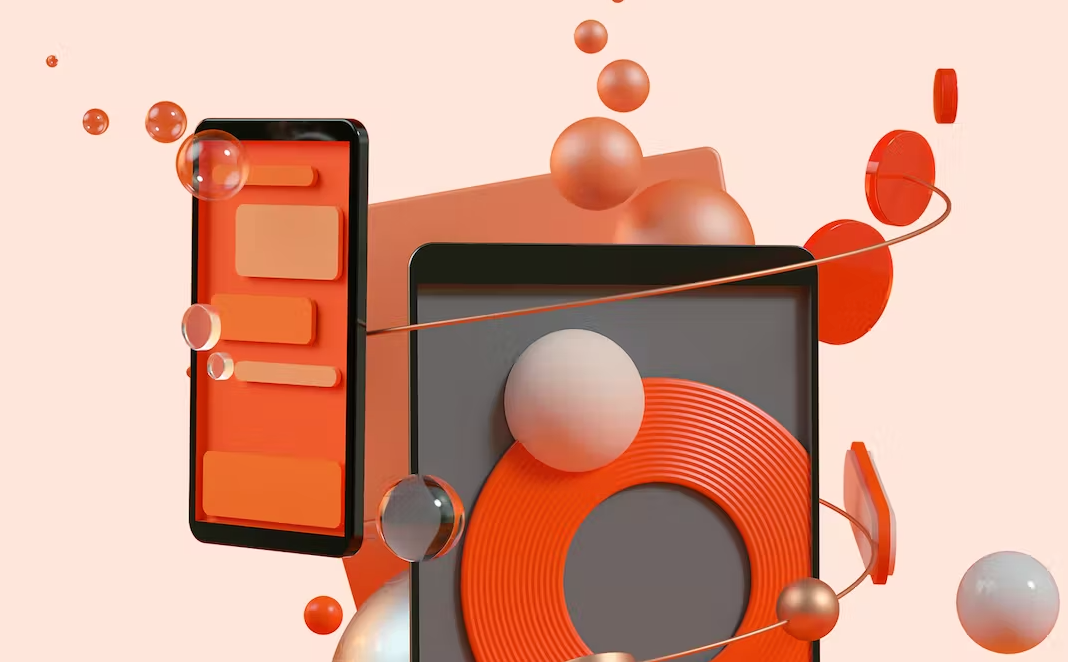 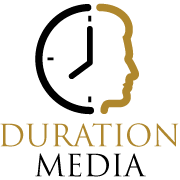 Viewability-as-a-Service™
Four Mars Brands
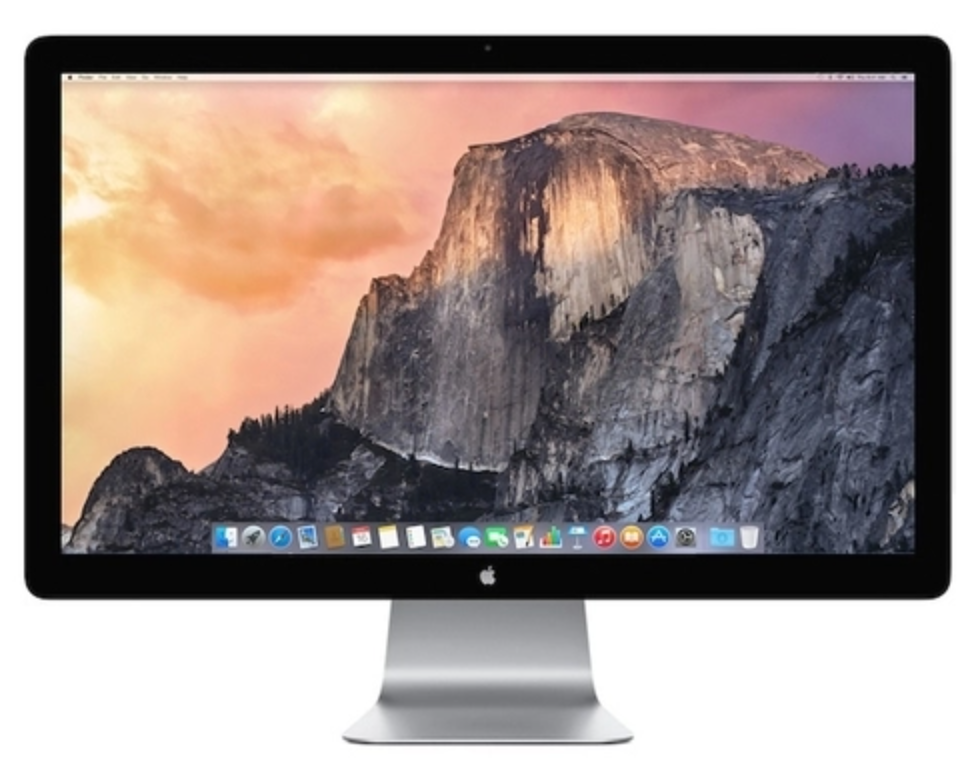 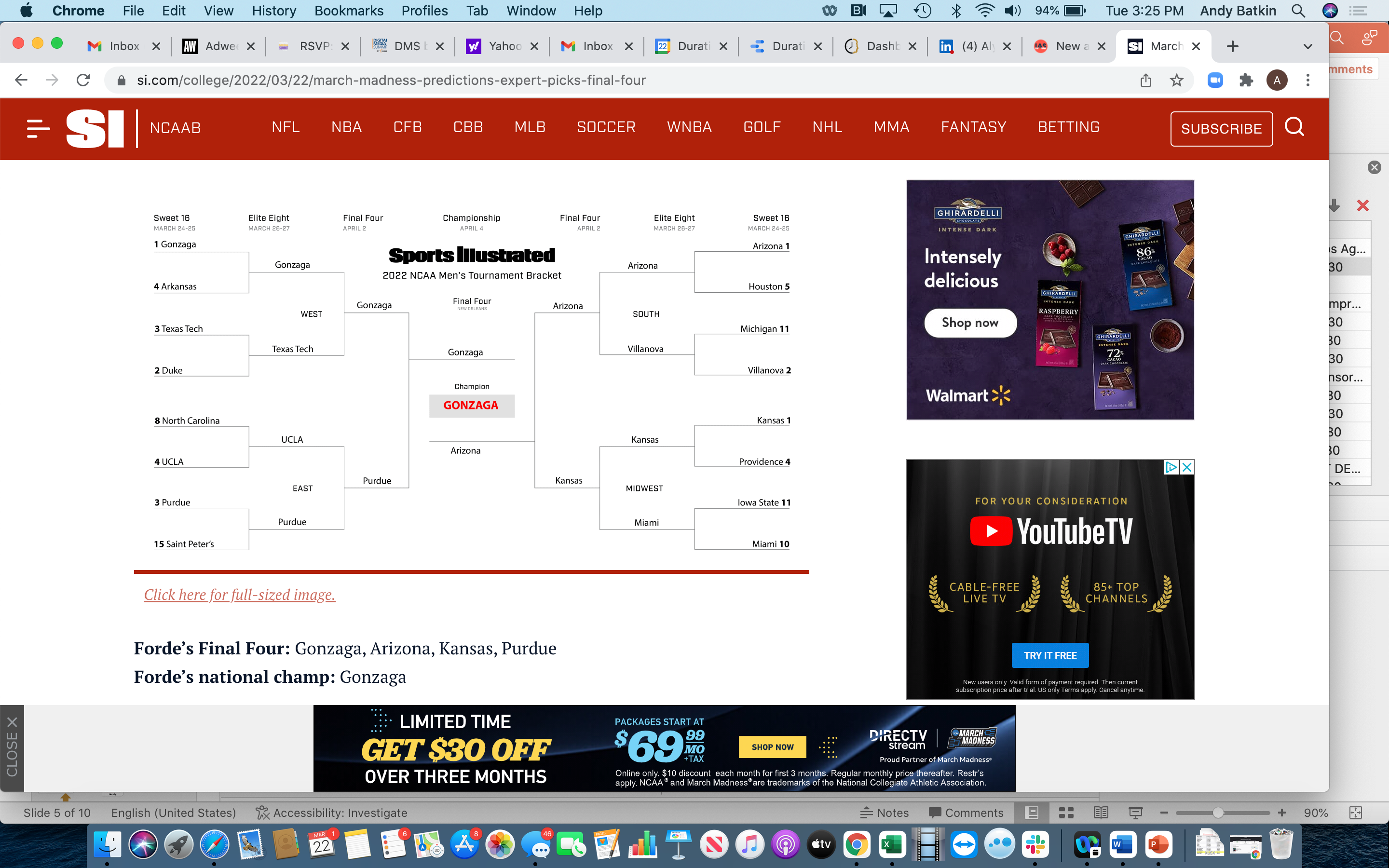 Brand and Agency View Duration Media
Reporting
DSP Invoices
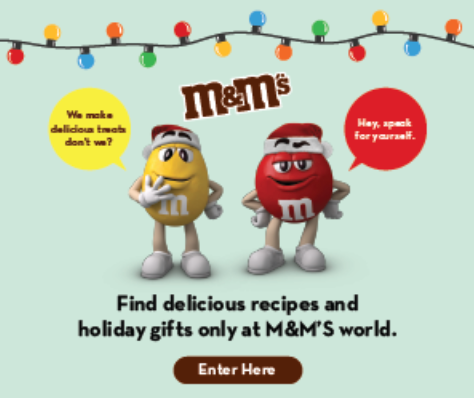 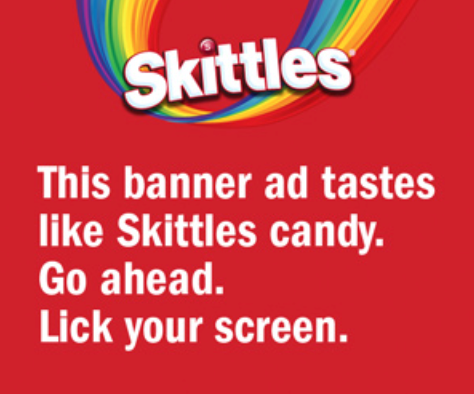 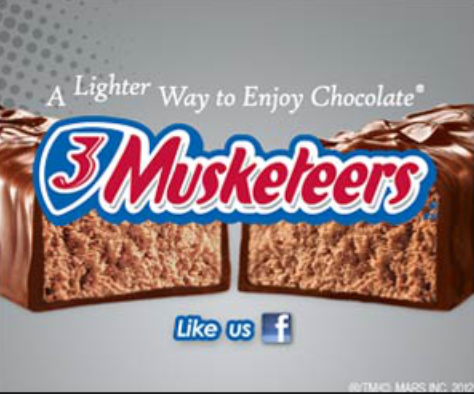 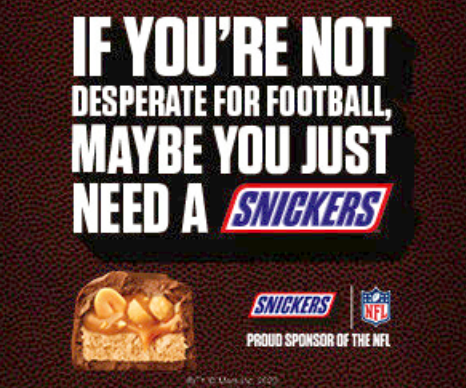 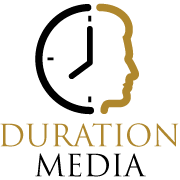 Duration Media Measures Pixels and In-View Time and Pings SSP to Execute PMP
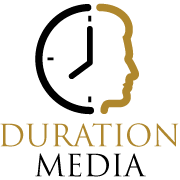 DSP Delivers Ad to Targeted User Via Open Market
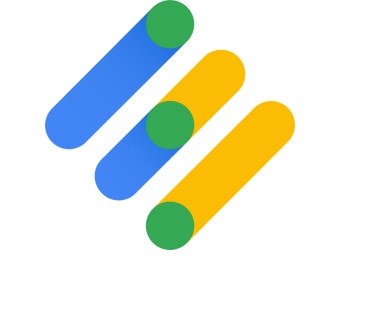 Pub Agrees Not 
to Refresh The Ad
Duration Media
Wraps Agency Creative
With VaaS™ Ad Tech
PMP Deal Negotiated With
The Publisher
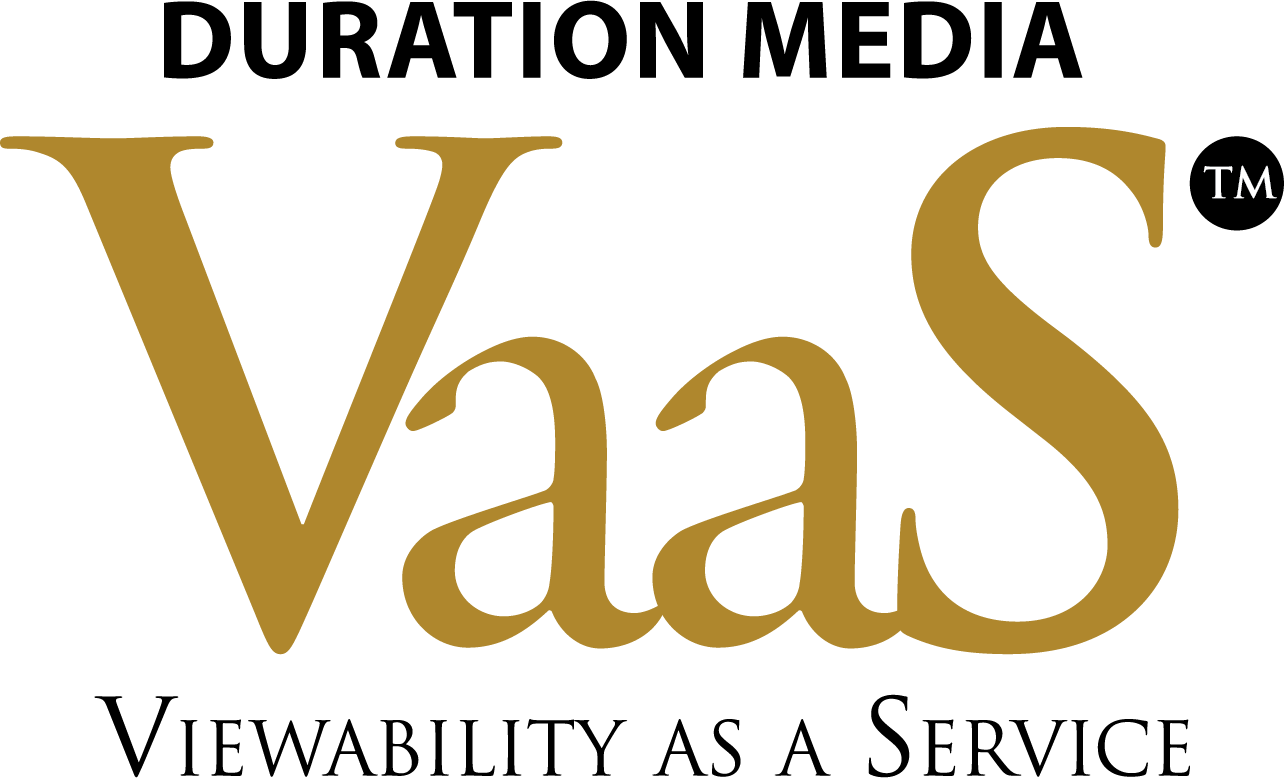 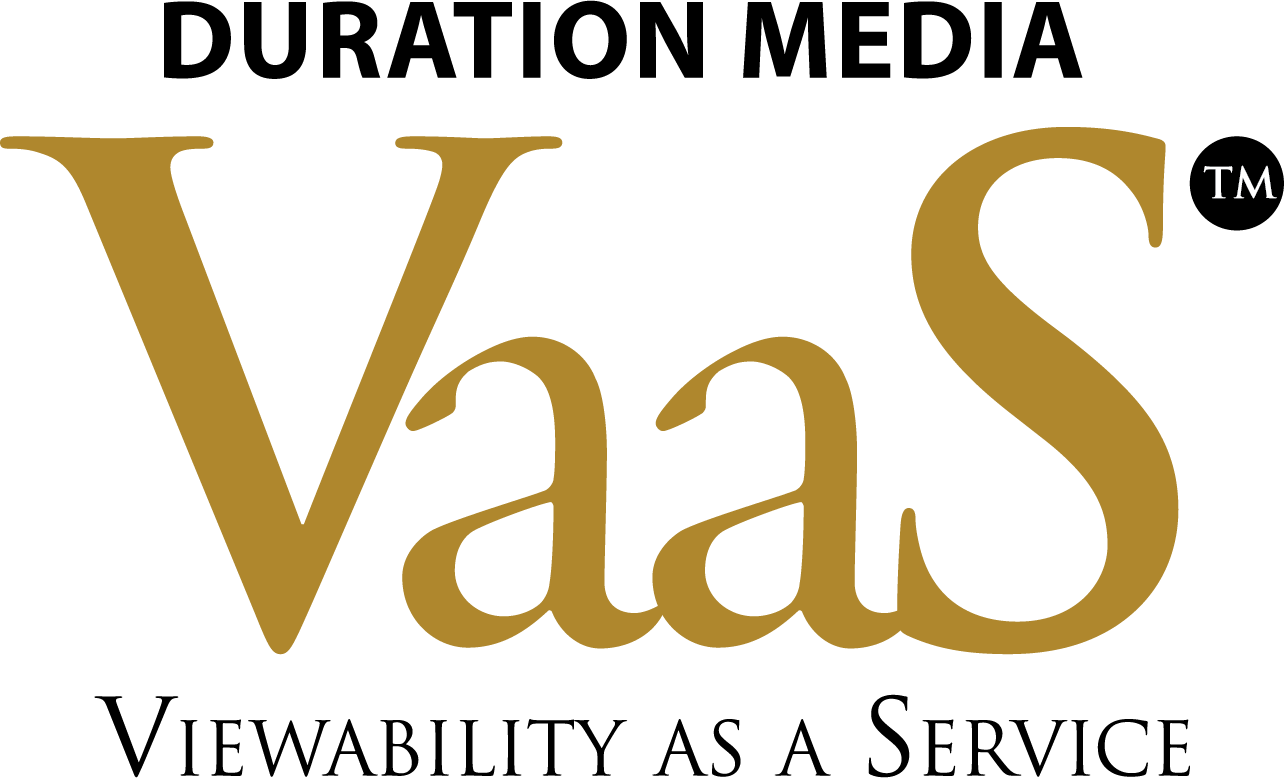 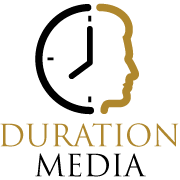 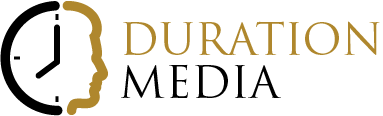 USE CASE

Four Ads Are Delivered Sequentially from 
M&Ms to the Targeted User
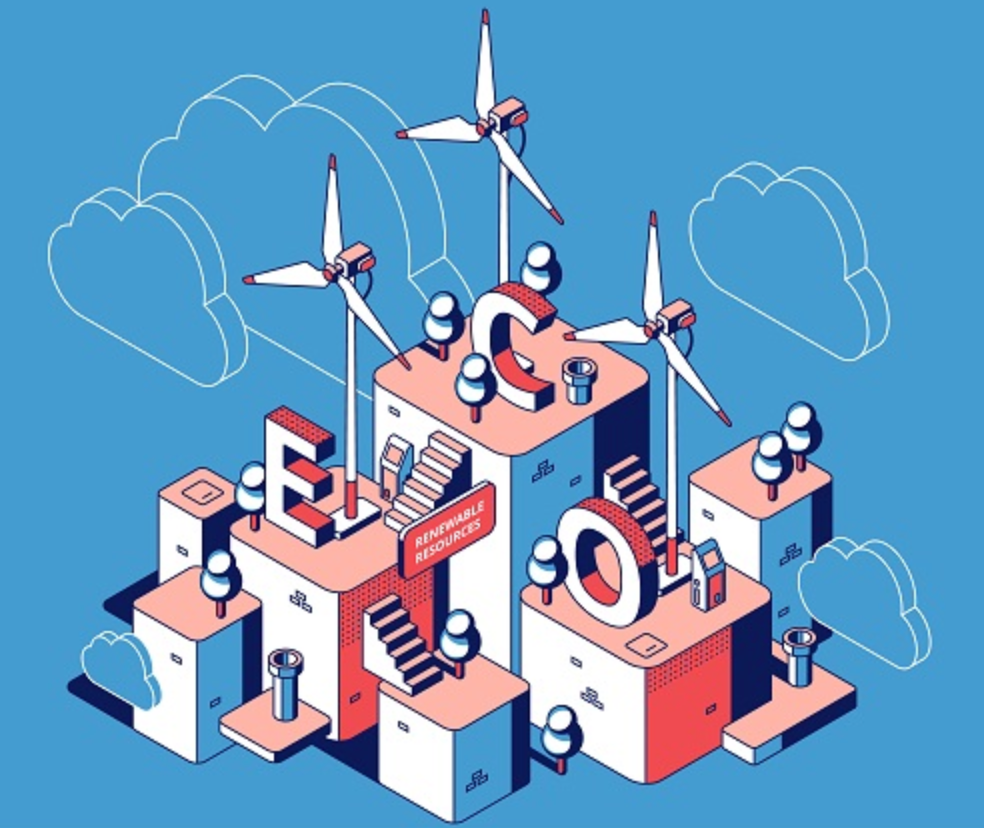 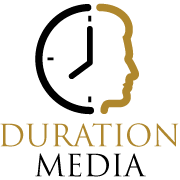 Viewability-as-a-Service™
M&Ms
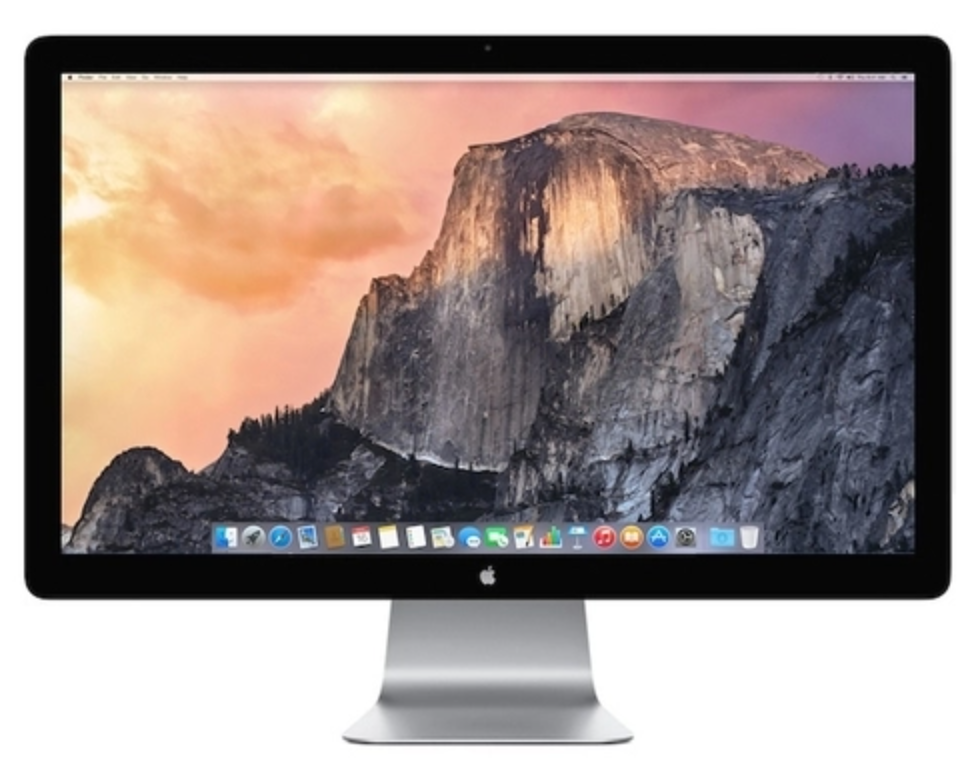 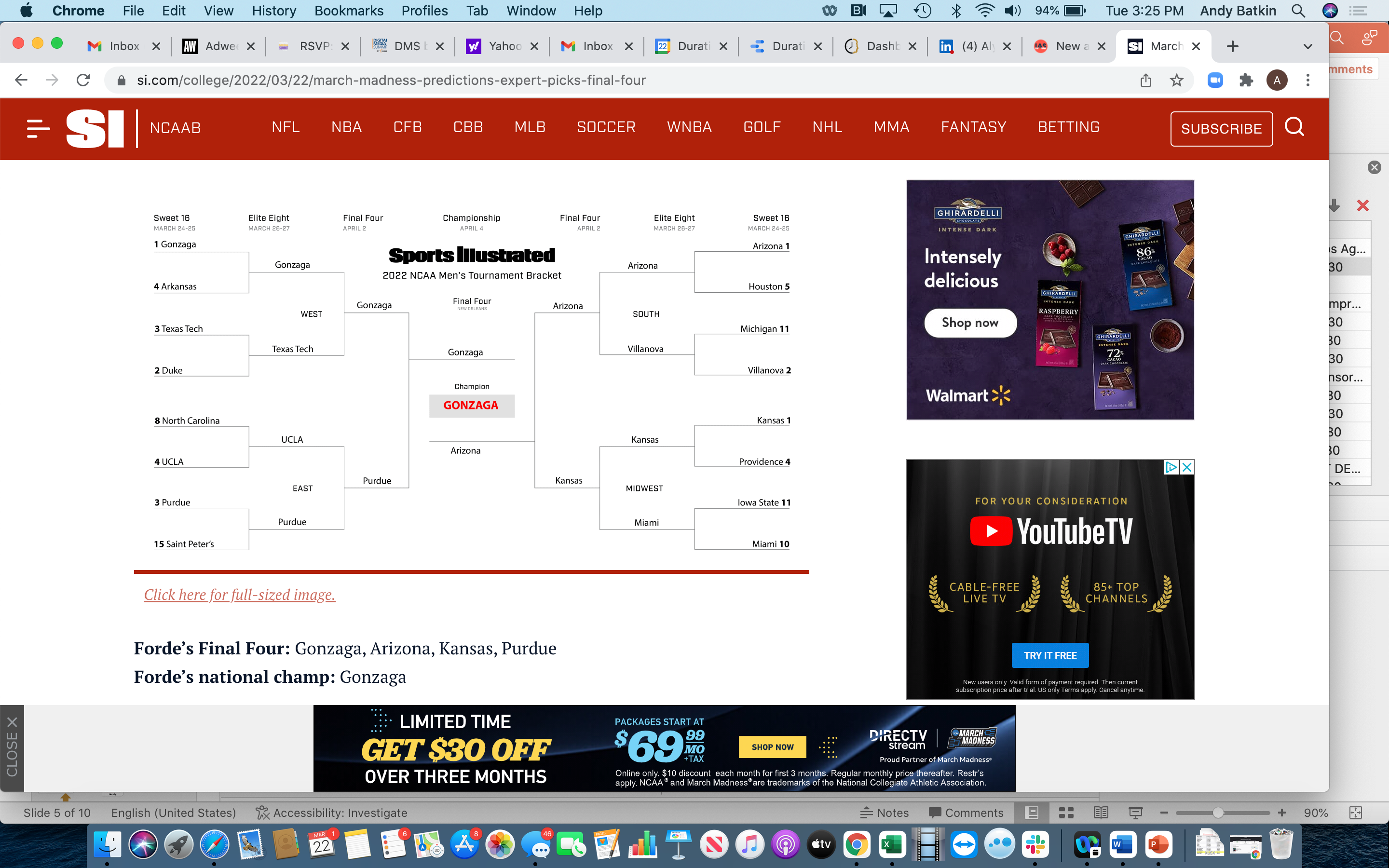 Brand and Agency View Duration Media
Reporting and 
DSP Invoices
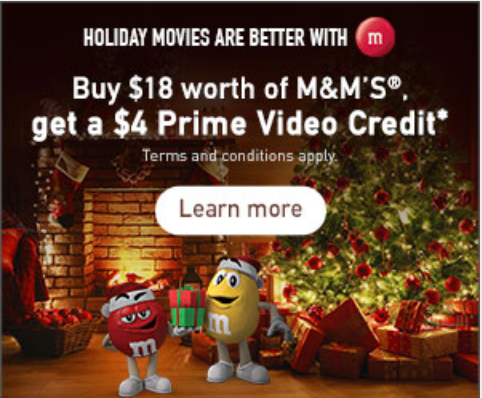 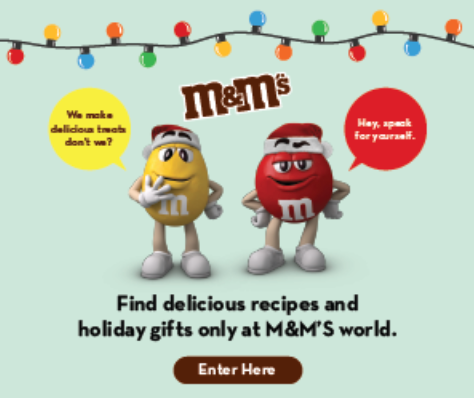 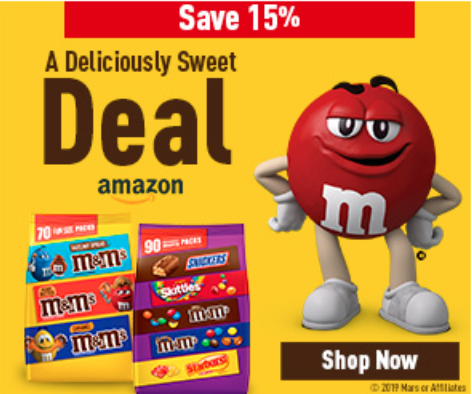 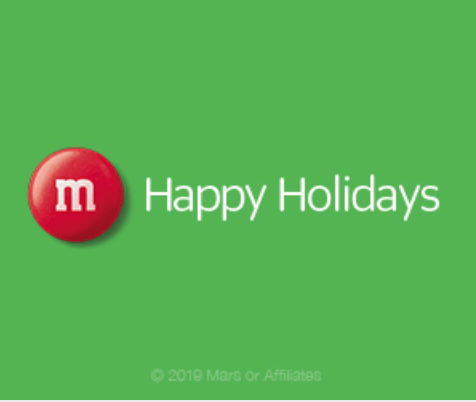 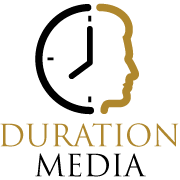 Duration Media Measures Pixels and In-View Time and Pings SSP to Execute PMP
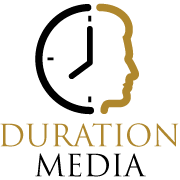 SSP Delivers Ad to Targeted User Via Open Market
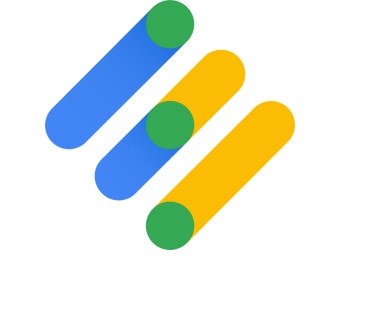 Pub Agrees Not 
to Refresh The Ad
Duration Media
Wraps Agency Creative
With VaaS™ Ad Tech
PMP Deal Negotiated With
The Publisher
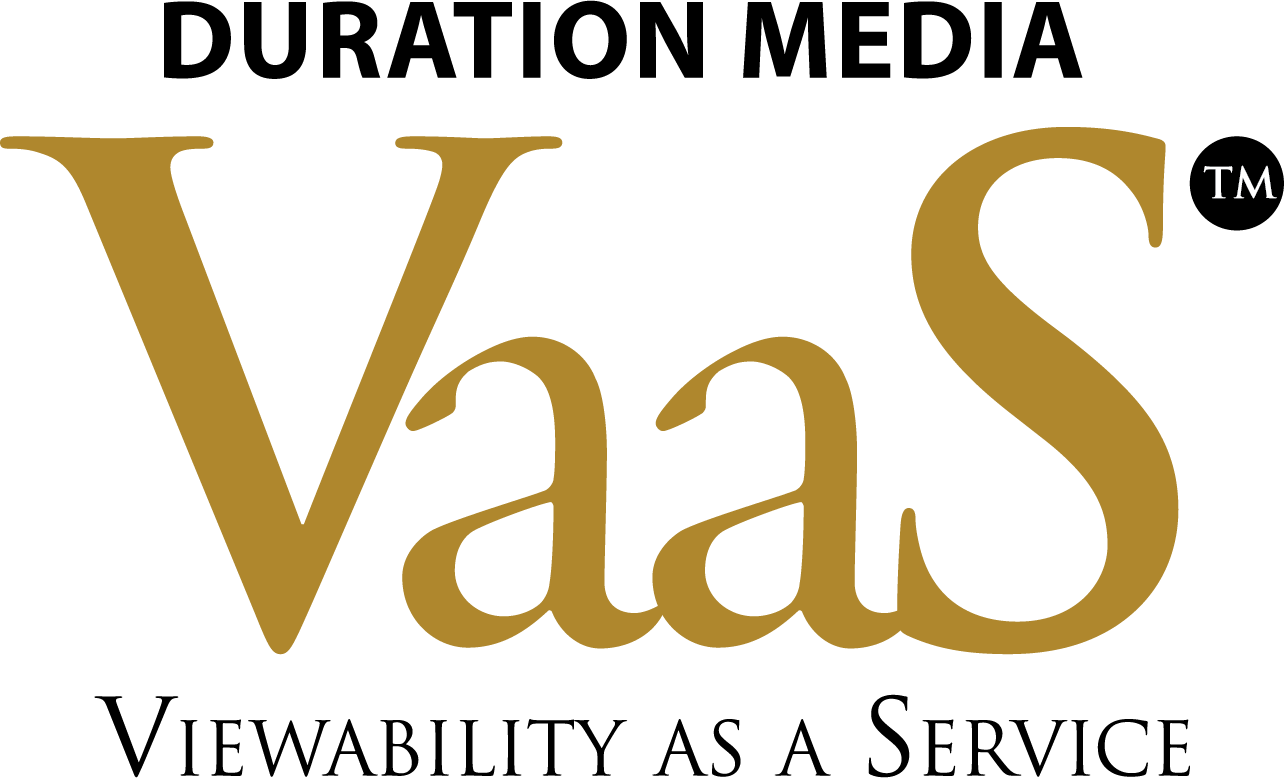 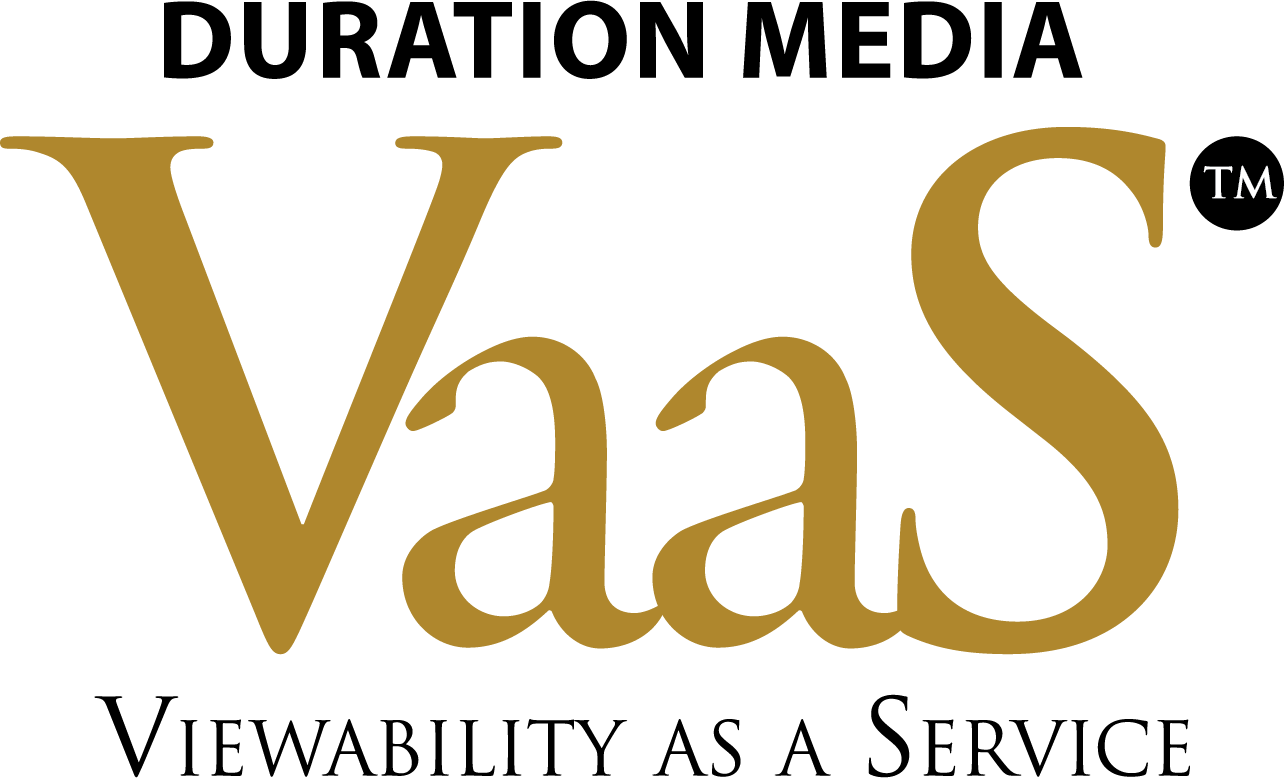 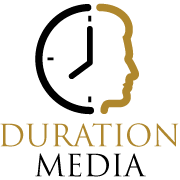 Sequency™ PMP Reduces CO2
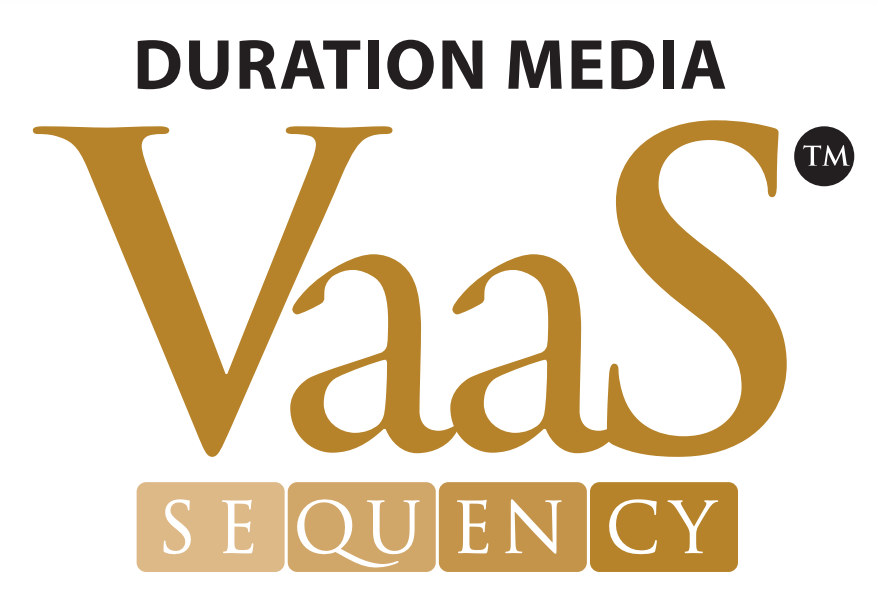 2nd-4th Ad Delivery Using
Sequency™
1st Ad Delivery
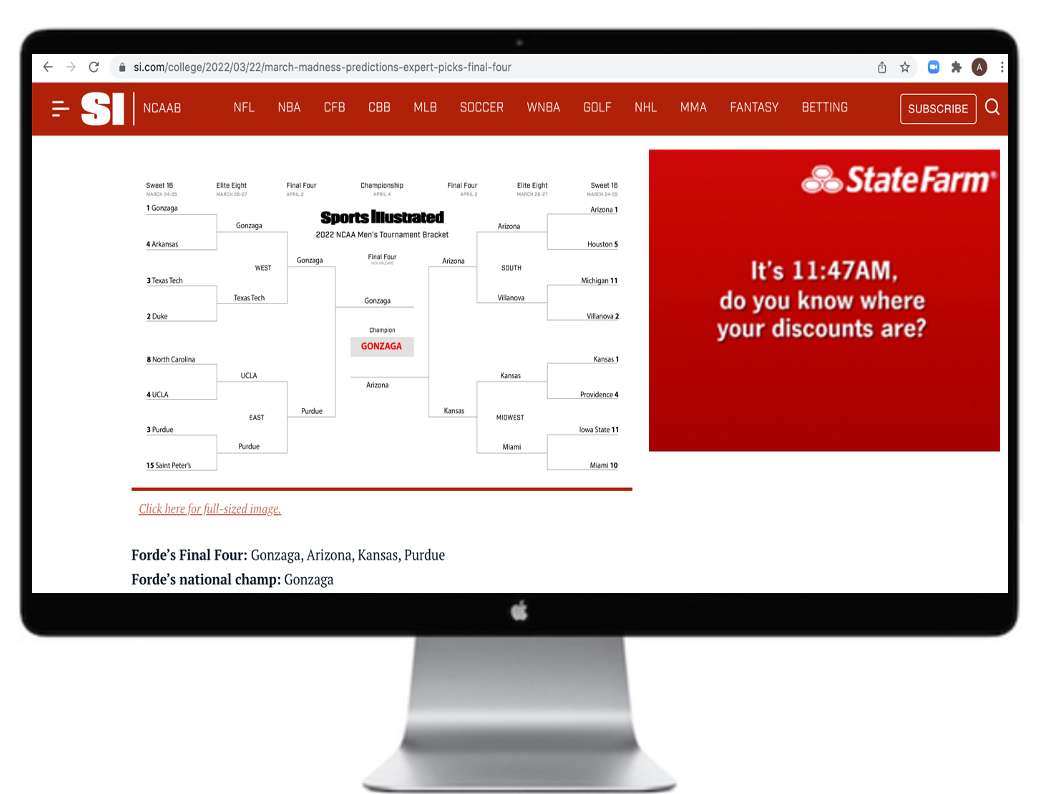 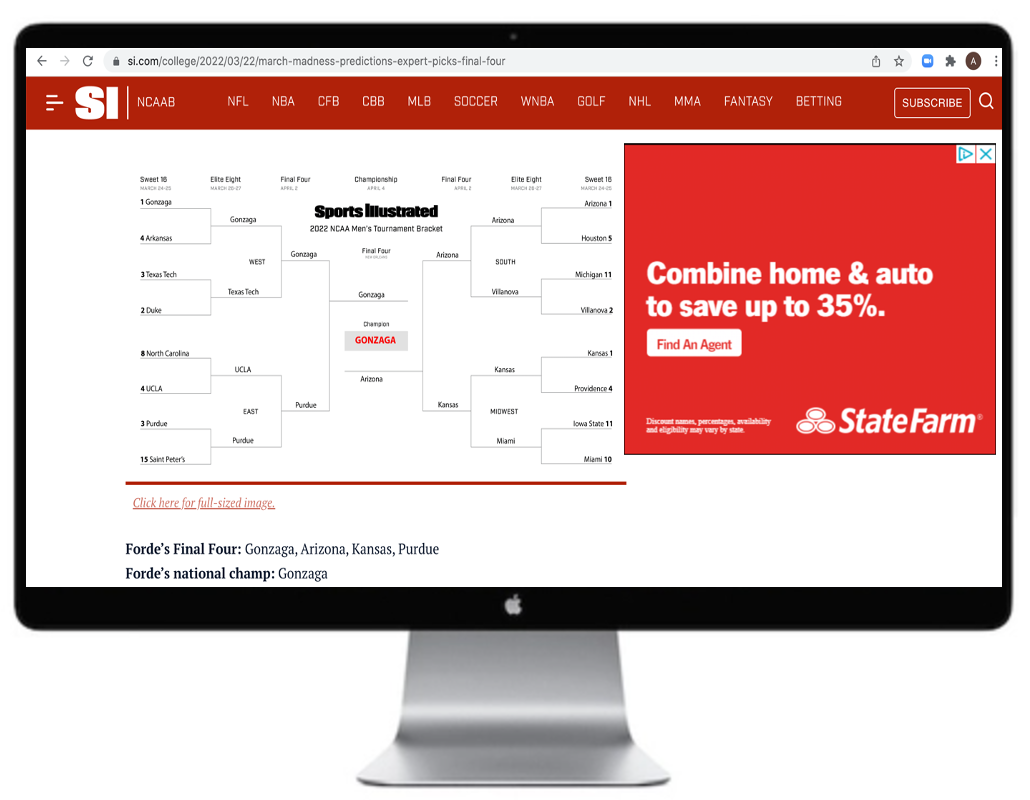 *Average 27 SSPs
*135 Bid Requests
1 SSP
1 DSP
*Average 20 DSP Integrations
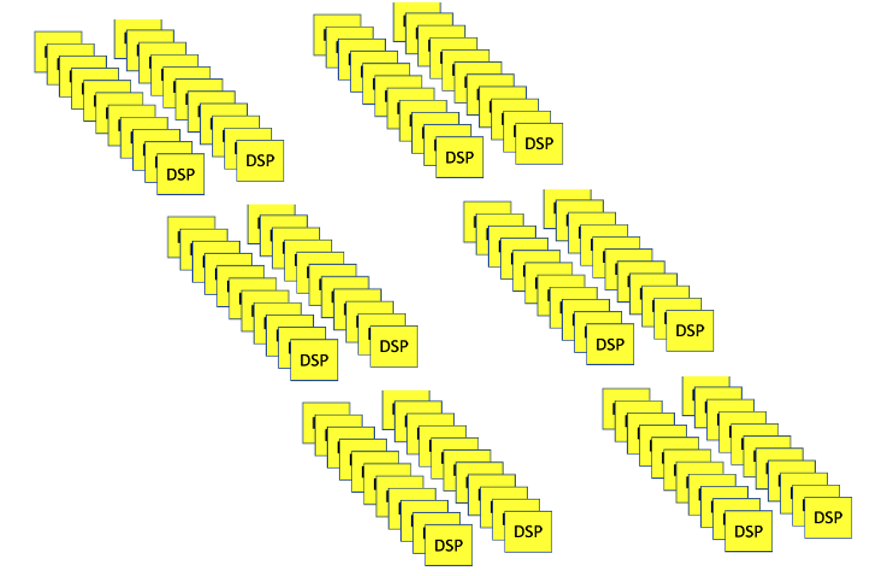 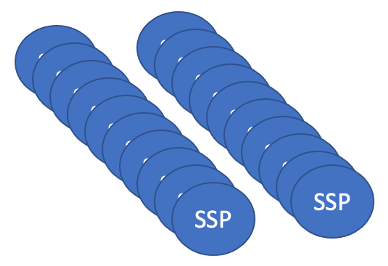 SSP
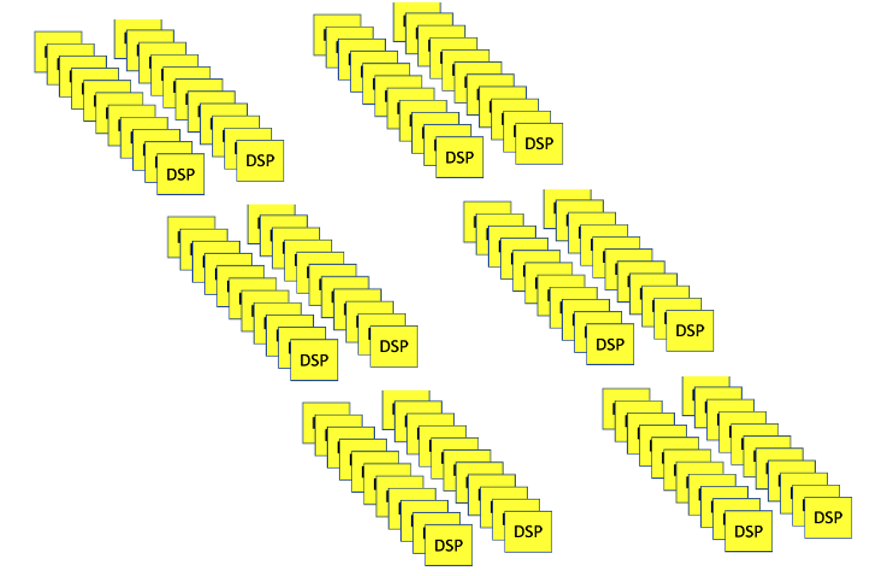 DSP
*25% Get Bids
X
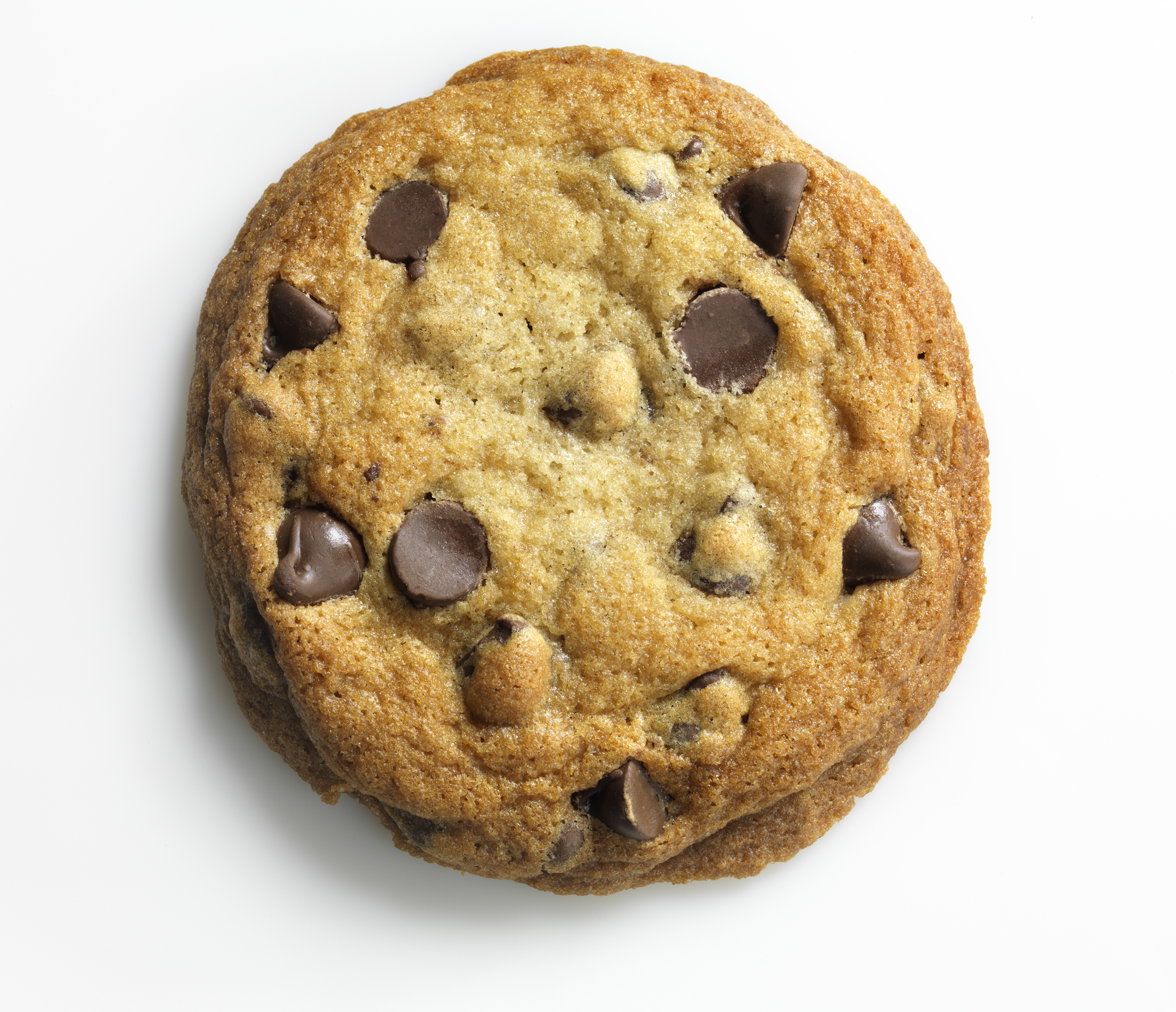 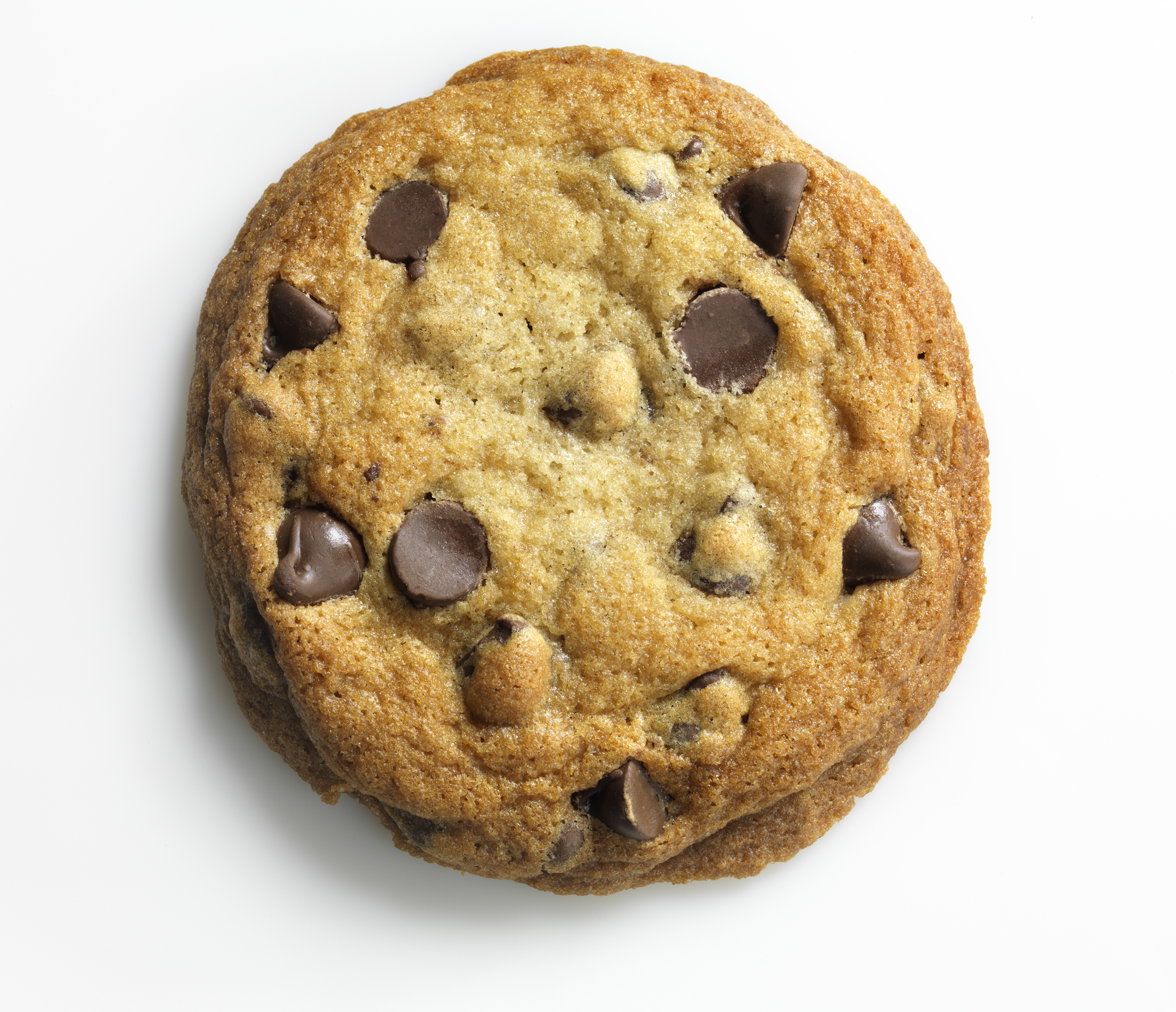 *Jounce Media Data
ONE Cookie Sync for Ads 2-4
Plus ALL the Cookie Syncs
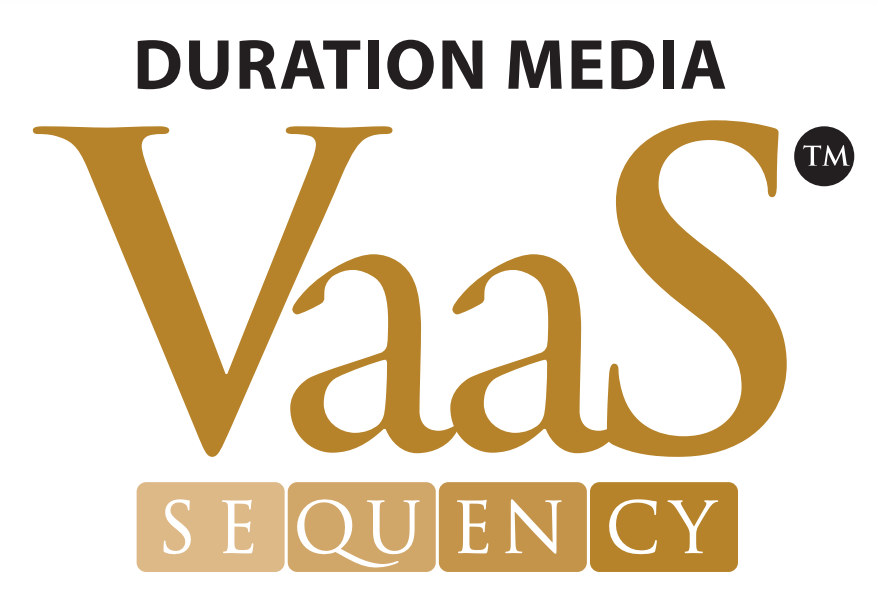 Sequency™ Benefits
Buyers reduce CPM costs, increase margins and Publishers earn 
more PMP and direct demand revenue.
A
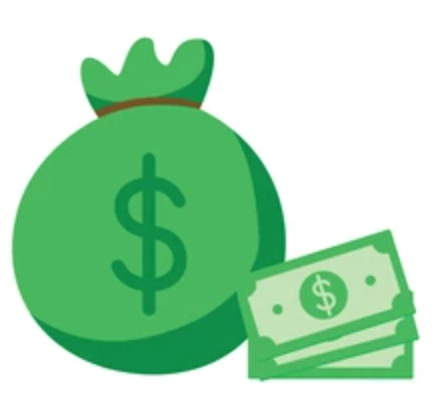 Assumptions: 
PMP Deal structured at $2 cpm vs normal $1 cpm
4 Ads served establishing an eCPM of $.50
Advertiser receives 15 seconds of in-view time & lower cpms
Publisher generates more PMP revenue
B
Carbon Emissions are drastically reduced!
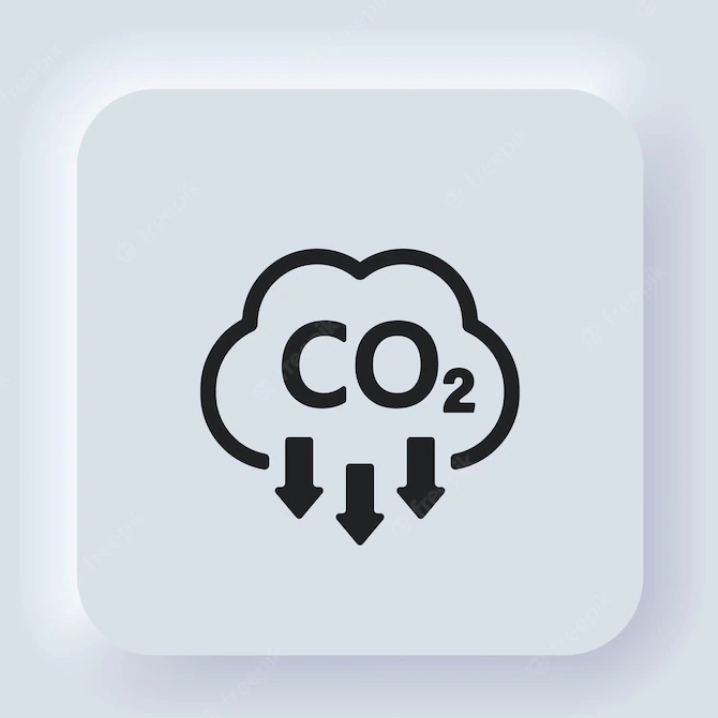 Assumptions: 
4 Ads served
ONE SSP/DSP ad call & Cookie Sync on ads 2-4
Carbon Emissions are Substantially reduced 
No need for Off-Sets or payment of another Ad Tax
Sequency™ is a profit center, not a cost center
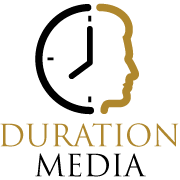 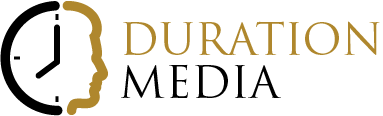 QUESTIONS 
AND 
DISCUSSION
Contact:
Andy Batkin
CEO & Founder
abatkin@durationmedia.net
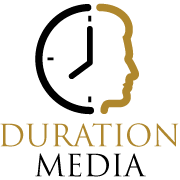